WELKOM
Stadstafel Zevenbergen

27 januari 2020
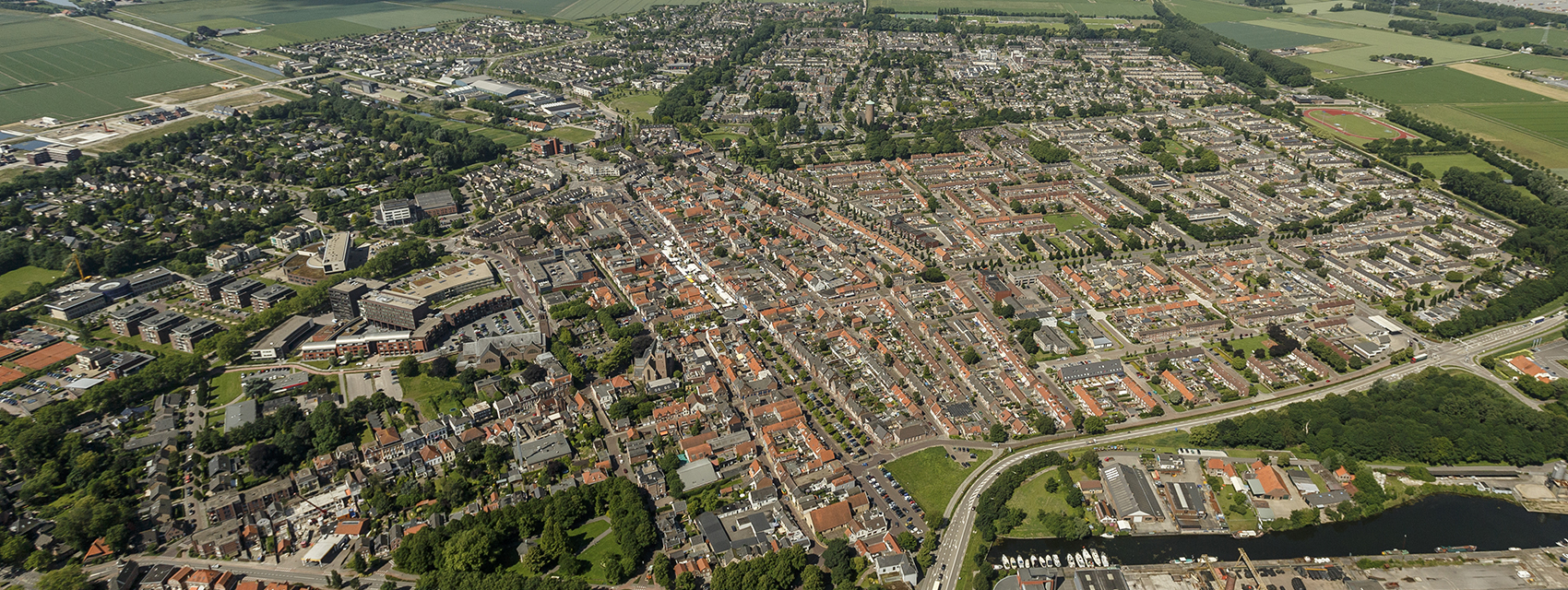 1
Stadstafel Zevenbergen
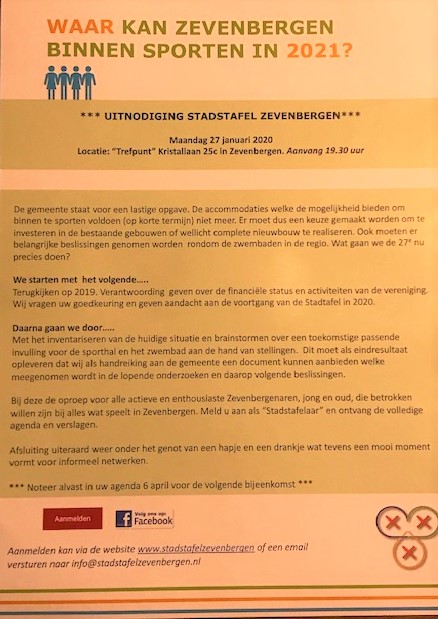 Bestuur “Stadstafel Zevenbergen” .

Kernbestuur:
David de Jonge
Peter Krielen
Erwin van Waterschoot.

De kern Zevenbergen verdient alle aandacht, alle burgers jong en oud mogen daarin meedenken en meewerken. Ook de gemeente Moerdijk wil graag meer burger participatie vanuit alle kernen. 

“Alle inwoners mogen gratis lid worden, meepraten en zitting nemen in mogelijk steeds wisselende groepen.”

Iedereen, die zich betrokken voelt bij de kern Zevenbergen, krijgt hiermee de kans om invloed te krijgen op de vraagstukken die in onze kern leven.
2
Stadstafel Zevenbergen -- “Communicatie”
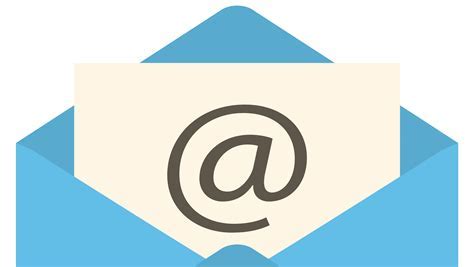 info@stadstafelzevenbergen.nl
Is door Erwin aangemaakt en is actief. 
Zoek via,  “Stadstafel Zevenbergen”.
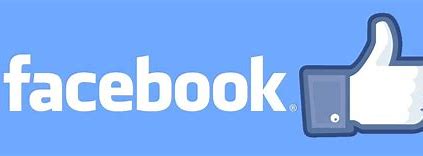 WWW.STADSTAFELZEVENBERGEN.NL
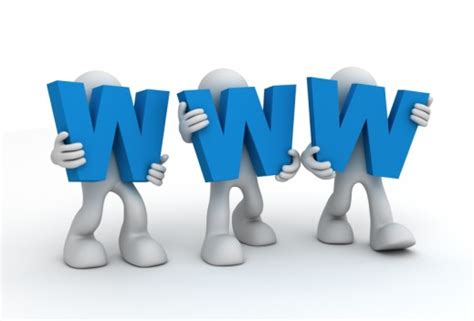 gebiedsplannen@moerdijk.nl
www.moerdijk.nl
3
Stadstafel Zevenbergen

Kick off Vereniging Stadstafel
5 februari 2018
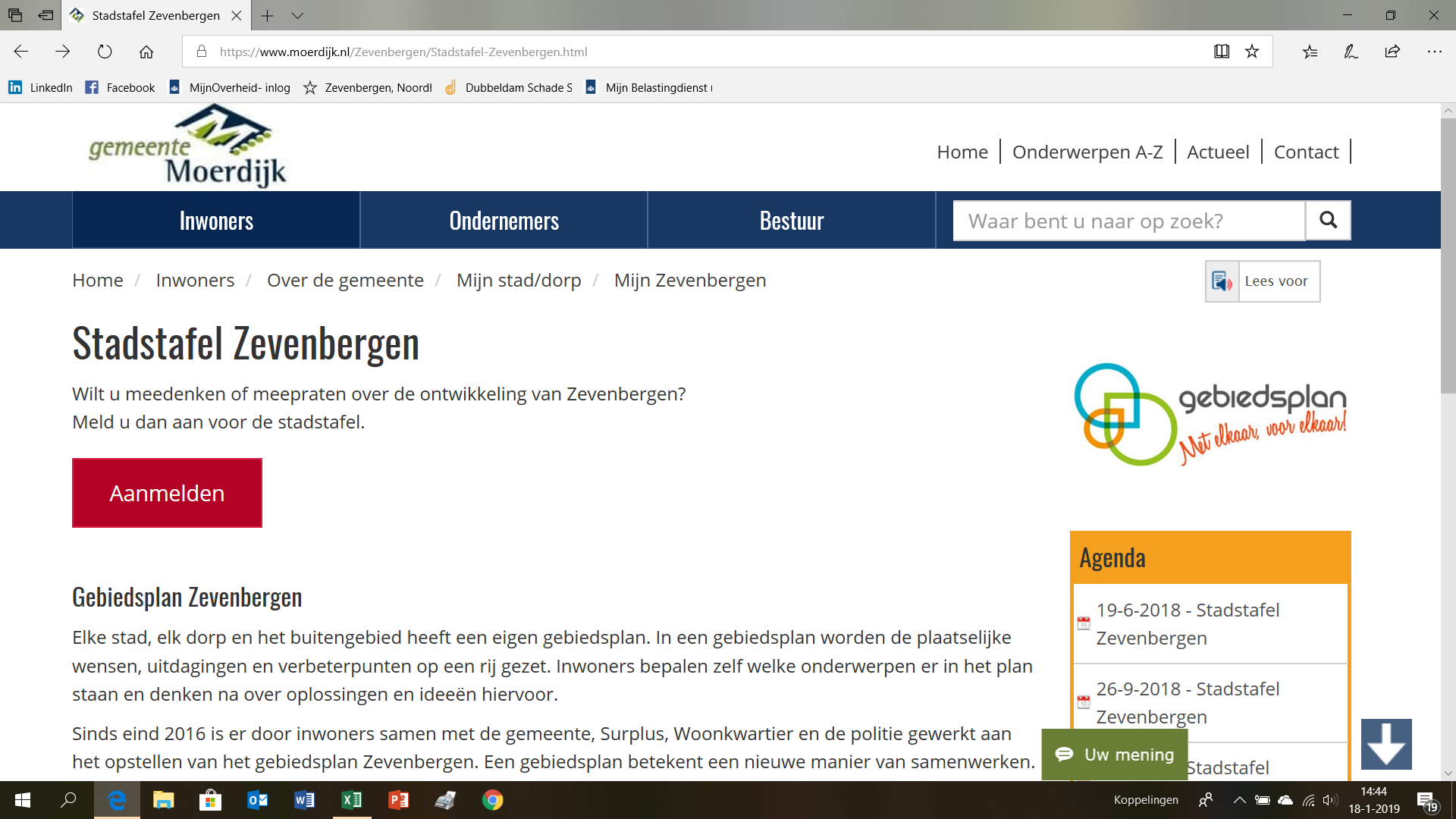 4
Opening en kennismaking                                                           19.30 uur
 
Agenda. 
Vaststelling.
Verslag en evaluatie vorige vergadering 24 sept. 2019
Actielijst, status en opvolging.
Terugkijken op 2019
Financieel verslag. Verantwoording aan leden. 
Vooruitblik op 2020
  
Hoofdthema;                                                                                 20.20 uur
 
Waar kan Zevenbergen nog binnen sporten in 2021.!?
Gebruik en toekomst van de Bosselaar en sportaccommodaties.  
Inleiding en in groepsgesprek brainstormen.
Plenaire samenvatting en conclusies. 
 
Algemene rondvraag                                                                   21.30 uur
 
Wat ter tafel komt. 
 
Afsluiting.  Netwerkmoment met hapje en drankje.
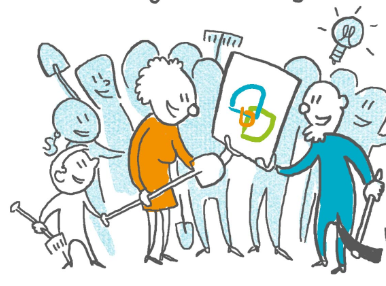 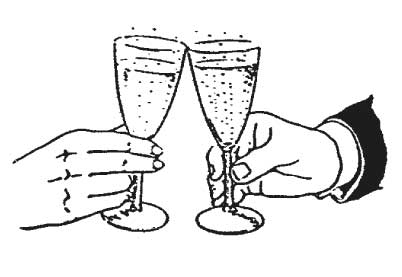 5
Actiepunten uit laatste verslag. 


Nr 	Actiepunt 	Wie 	
20190416-01 	Aanmelden ambassadeurs WBO 	                                   Allen 
	
20190416-02 	Aanmelden nieuwe bestuursleden 	                           Allen 	

20190618-04 	Nadere verkeerskundige check speelplek bij Neerhofschool 	
 	
20190618-07 	Actualisatie gebiedsplan 	                                            Gemeente 
	
20190924-01 	Aanmelden voor werkgroep zwembad/sporthal        	Allen 
	
20190924-02 	Aanmelden voor buurtpreventie                               	Allen
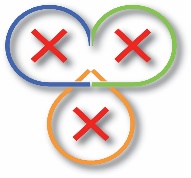 6
Jaaroverzicht 2019
Op 17 december 2018  is de vereniging ingeschreven bij de notaris.
Dagelijks bestuur :            David de Jonge – voorzitter
                                              Kees van Dorst – secretaris,               ( Reeds gestopt )
                                              Peter Krielen    – penningmeester,    ( Nu aftredend )
                                              Erwin van Waterschoot -  Communicatie
De vereniging vergaderde in totaal 4 keer: 
5 februari  Woonkwartier :  Kick-off
16 april      De Kristal          :  Passend wonen en Bouwen.          
                                                  Centrumontwikkeling door Strukton 
18 juni       Het Trefpunt     :  Speelruimtes.  
                                                  Toekomst Sporthal(len) Zevenbergen
24 sept      Het Trefpunt     :  Buurtpreventie.  
                                                  Toekomst Zwembad(den) Zevenbergen      
Diverse interviews in kranten en huis aan huisblad.       Terugkoppelingen naar gemeentebestuur via coördinator.     Verslagen en actielijsten naar alle stadstafelaars.
8
Opening en kennismaking                                                           19.30 uur
 
Agenda. 
Vaststelling.
Verslag en evaluatie vorige vergadering 24 sept. 2019
Actielijst, status en opvolging.
Terugkijken op 2019
Financieel verslag. Verantwoording aan leden. 
Vooruitblik op 2020
  
Hoofdthema;                                                                                 20.20 uur
 
Waar kan Zevenbergen nog binnen sporten in 2021.!?
Gebruik en toekomst van de Bosselaar en sportaccommodaties.  
Inleiding en in groepsgesprek brainstormen.
Plenaire samenvatting en conclusies. 
 
Algemene rondvraag                                                                   21.30 uur
 
Wat ter tafel komt. 
 
Afsluiting.  Netwerkmoment met hapje en drankje.
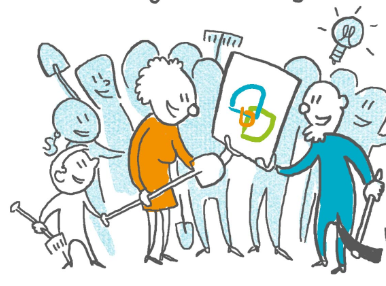 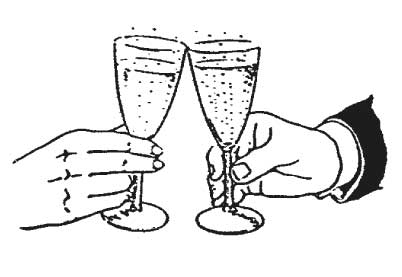 9
Zwemaccommodatie de Bosselaar.
Na uitvoerig onderzoek en afweging is door de gemeente in 2015 is de exploitatie contractueel overeengekomen met Opti sport. 

Met de afspraak om in het laatste jaar te evalueren en opnieuw onderzoek te doen naar vervolg.

Hoe nu verder.     Eenvoudig , contract verlengen.  ?        Wat zijn dan de nieuwe wensen/ eisen.   Of…   ?
Nieuwbouw noodzakelijk. ?  Hoe ..?

Concrete oplossingen nee.. maar zie het als een scan.  Wat leeft er onder inwoners als het gaat over huidig en toekomst zwembad en sportaccommodaties.
10
Zwemaccommodatie de Bosselaar.Onderwerpen / vragen waar de onderzoeker de mening van inwoners over wil horen.
Bezoek en gebruik

Onderhoud en duurzaamheid

Samenwerking

Financiën 

Maatschappelijke waarde
---------------------------------------------------

Vragen/ opmerkingen uit de groep deze avond.
11
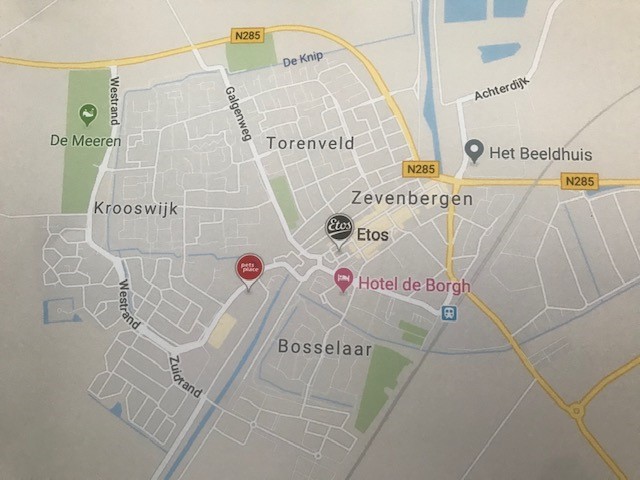 12
Sportaccommondaties
Aangekondigd onderzoek en discussie over toekomst de Borgh

Met de 3 opties;
Opknappen  -    vernieuwingen op locatie  -  of andere bestemming en nieuwe sportruimtes op andere locatie(s).

Er is sowieso meer behoefte aan sportruimte voor de diverse clubs.

De overige/huidige staan ook ter discussie. !
      Vanwege de kwaliteit, ouderdom,  loopafstand voor scholen. !

Moet de gemeente eigenaar worden of zou er ook ruimte zijn voor privatisering?

Opmerkingen en suggesties uit de groep.
13
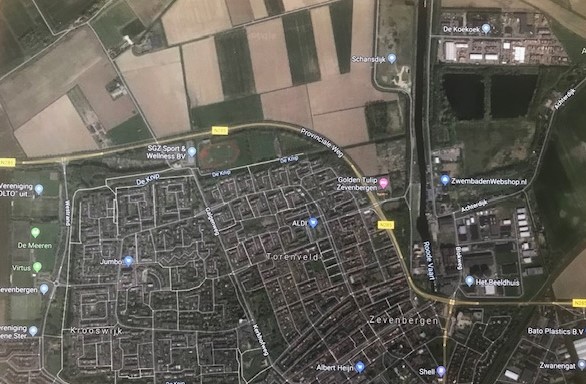 14
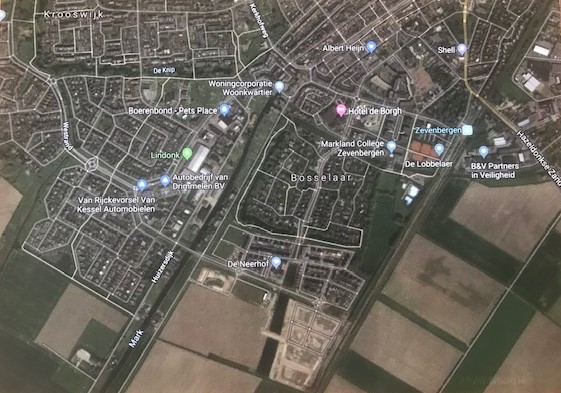 15
Na de bespreking in kleine groepen komen we plenair bijeen .


Worden alle opmerkingen en aanbeveling gerapporteerd.

Is er ruimte voor een korte algemene bespreking.

Noteren we alles op flipover .

Zal bestuur/werkgroep hiervan een verslag maken en als handreiking aan gemeentebestuur overhandigen.
16
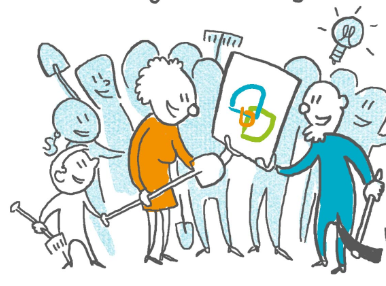 Algemene Rondvraag.
?
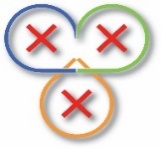 17
Dank voor u aandacht en medewerking .
Stadstafel Zevenbergen
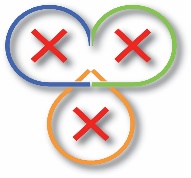 Laten we de ontmoeting en het onderlinge gesprek gezellig voortzetten onder het genot van een hapje en drankje.
18